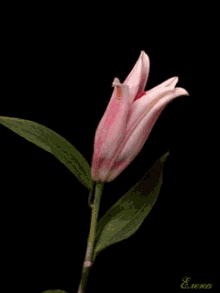 স্বাগতম
মোঃ জাকির হোসেন (প্রভাষক রসায়ন) দৌলতপুর ডিগ্রী কলেজ
বেলকুচি, সিরাজগঞ্জ
মোবাঃ০১৭১৮৭৫৭০৬১
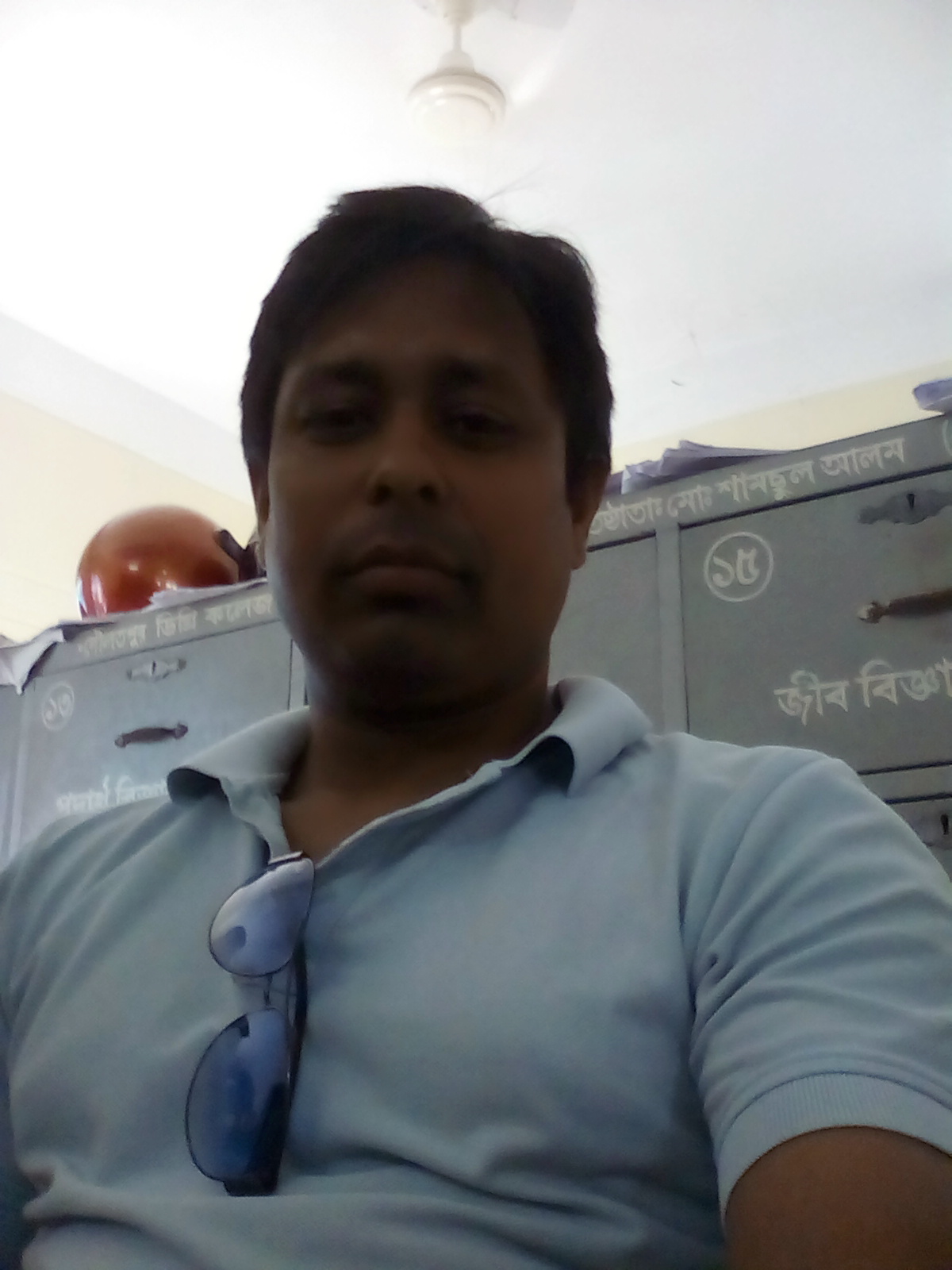 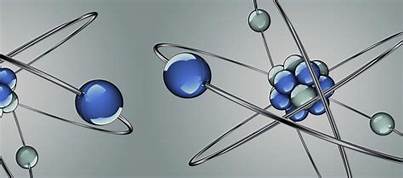 পাঠ পরিচিতি
বিষয়ঃ রসায়ন ১ম পত্র
অধ্যায়ঃ তৃতীয় ( মৌলের পর্যায়বৃত্ত ধর্ম ও রাসায়নিক বন্ধন ) 
সময়ঃ ৪০ মিনিট  
তারিখঃ
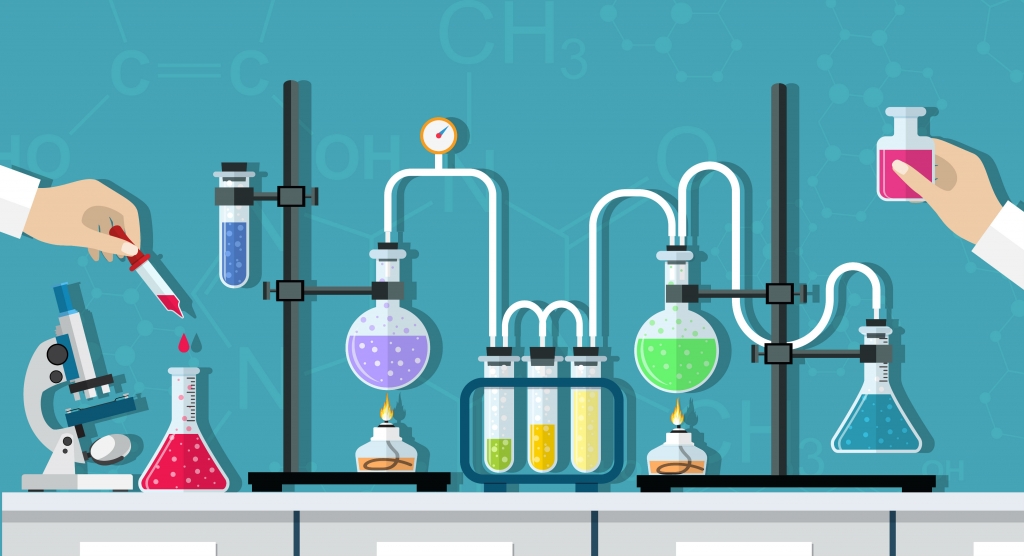 ছবিতে  কী কী দেখা যাচ্ছে?
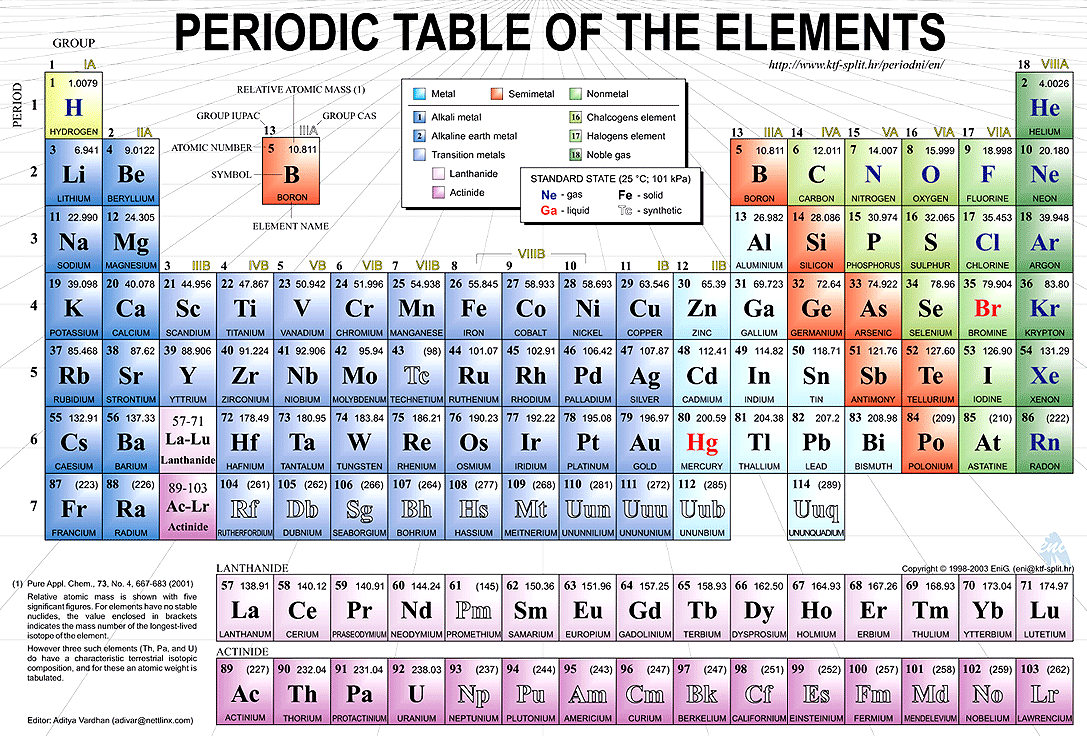 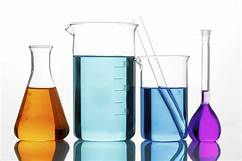 আজকের পাঠ
P-ব্লক মৌলসমূহের ধর্মাবলি
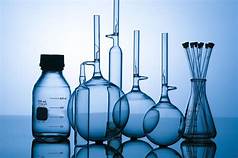 শিখনফল
এই পাঠ শেষে শিক্ষার্থীরা-
P-ব্লক মৌলসমূহের রাসায়নিক ধর্মাবলি ব্যাখ্যা করতে পারবে ?
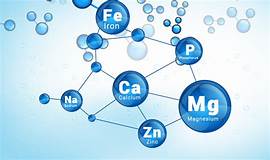 চিত্রগুলি লক্ষকর-
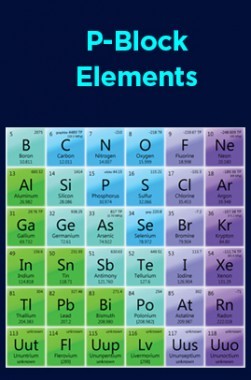 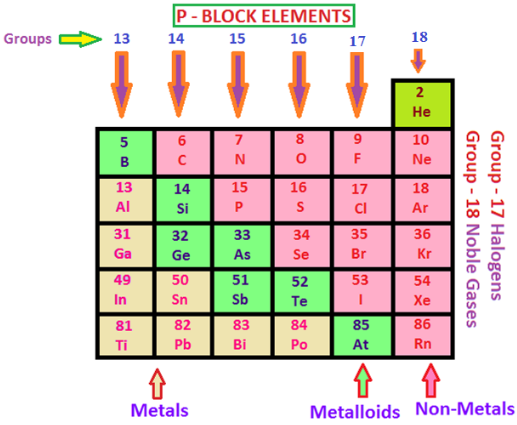 গ্রুপ-১৮এর মৌলসমূহঃ পর্যায় সারণির গ্রুপ-১৮তে He, Ne, Ar, Kr, Xe, Rn এ মৌলগুলো অবস্থিত । এই মৌলগুলোকে নিস্কিয় মৌলবলে কারন- এদের বহিস্থ স্তর দ্বিত্ব এবং অষ্টক পূর্ণ । আবার এদের সেতু মৌলও বলা হয় । কারন- তীব্র তড়িৎ ধনাত্বক মৌল ( গ্রুপ-১ ) এবং তীব্র তড়িৎ ঋনাত্বক মৌল (গ্রুপ-১৭ ) মৌলগুলোর মাঝে সেতু বন্ধন হিসেবে কাজ করে ।
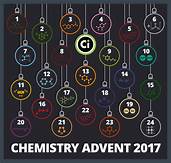 কাজ
অসামঞ্জস্য বিক্রিয়া কি ?
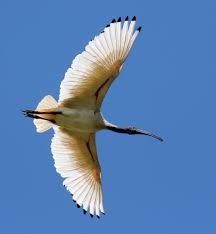 সমাধান
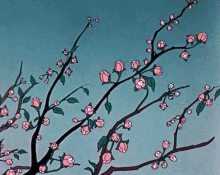 মূল্যায়ন
NH3 , PH3 এর তুলনায় অধিক ক্ষারধর্মী কেন ?
NH3 ও PH3 উভয় অনুতে নিঃসঙ্গ ইলেকট্রন থাকায় যৌগ দুটি লুইস ক্ষার । তবে NH3 এর ক্ষারধর্মীতা PH3  অপেক্ষা অধিক । কারন –NH3 অনুতে নাইট্রজেনের তড়িৎ ঋনাত্মকতার মান ৩.০ কিন্তু PH3 অনুতে ফসফরাসের তড়িৎ ঋনাত্মকতার মান ২.১ । অর্থাৎ নাইট্রোজেন, ফসফরাস অপেক্ষা অধিক তড়িৎ ঋনাত্মক । N এর অধিক তড়িৎ ঋনাত্মকতার কারনে NH3 অনুর N-H বন্ধনের ইলেকট্রন মেঘের ঘনত্ব N পরমানুর দিকে অধিক মাত্রায় ঝুকে থাকে । NH3 অনুতে N পরমানুর চার্জ ঘনত্ব PH3 অনুর P এর চার্জ ঘনত্বের তুলনায় বেশি হয় । তাই NH3 ,PH3 এর তুলনায় অধিক ক্ষারধর্মী হয় ।
বাড়ির কাজ
হিরোক ও গ্রাফাইট কার্বনের রূপভেদ কিন্তু গ্রাফাইট বিদ্যুৎ পরিবাহী কিন্তু হিরোক নয় কেন ?
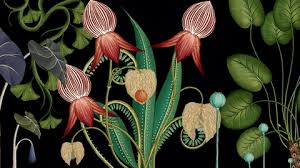 ধন্যবাদ